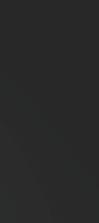 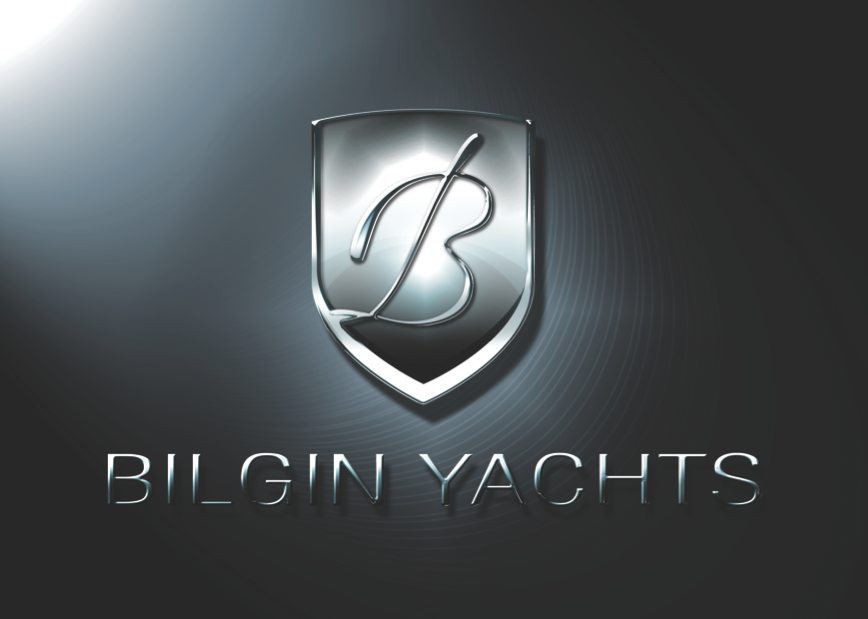 www.bilgin-shipyard.com
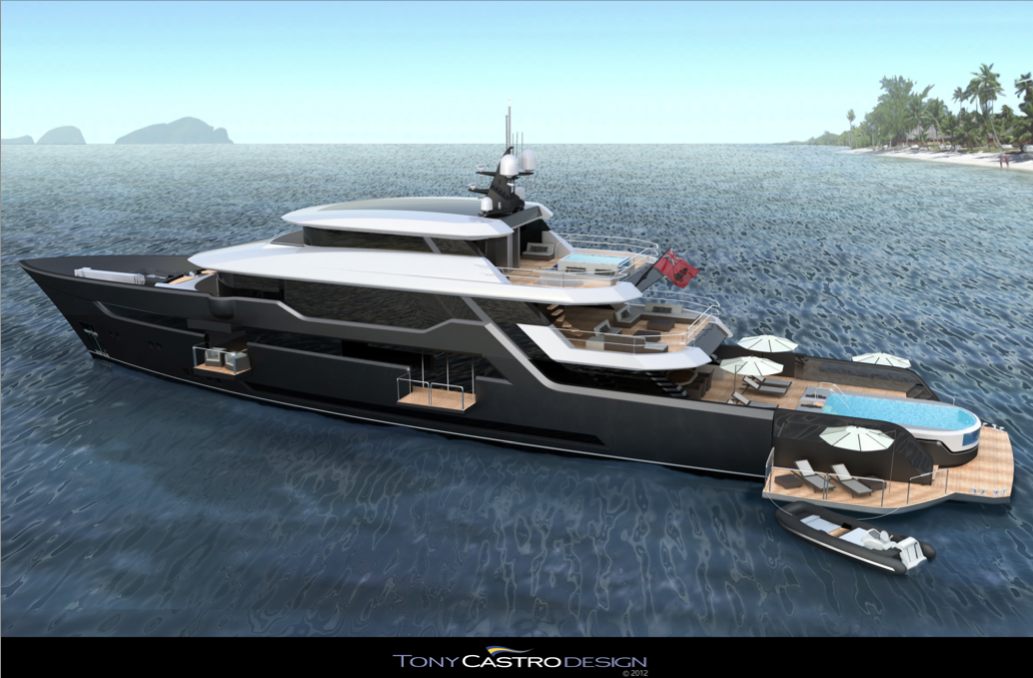 VOYAGER 170’
LOA			52m
BEAM		9,10m
DRAFT		2,10m
SPEED		14 Knots Cruising
			17 Knots Max
RANGE		6 000 NM
CONSUMP.	179 L/H at 14 Knots
HULL			Steel 	
EXT. DESIGN	Tony Castro
INT. DESIGN	Tony Castro
CABINS		6 for 12 Guests
CREW		11
DELIVERY			18 Months after 			signature
PRICE:	€ 17,500,000
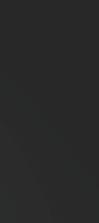 Contact : Jeremy Bottau / jb@bilgin-shipyard.com / 0033 620 146 698
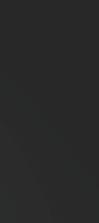 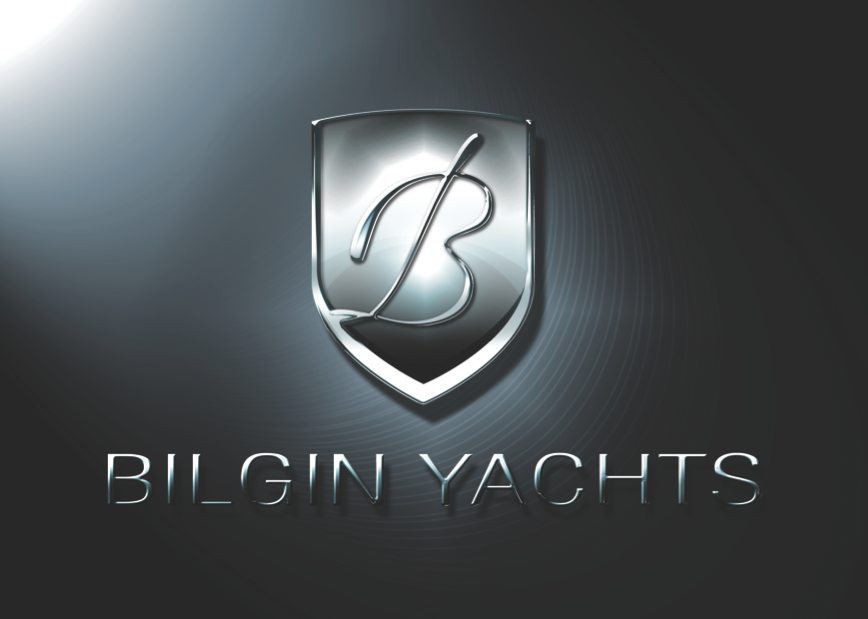 www.bilgin-shipyard.com
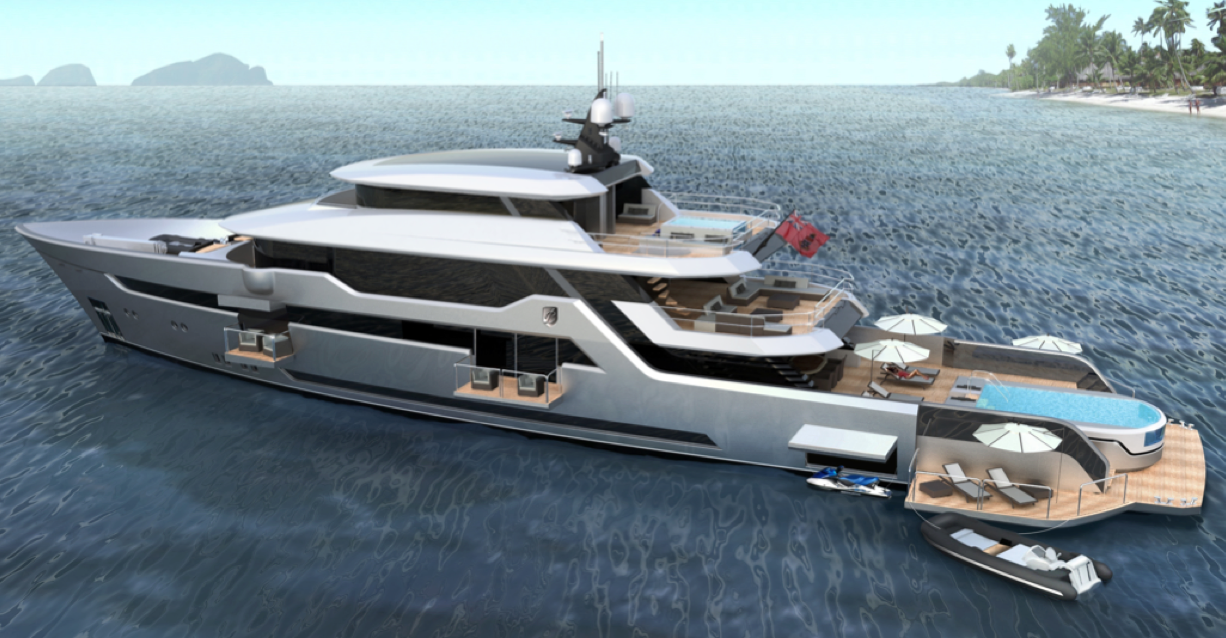 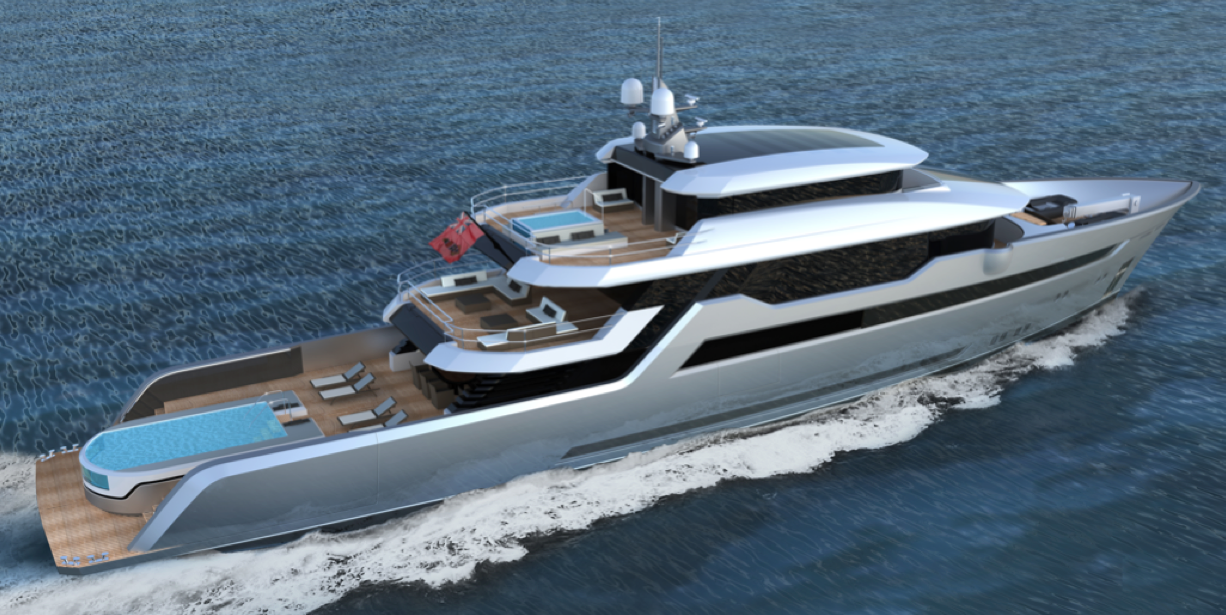 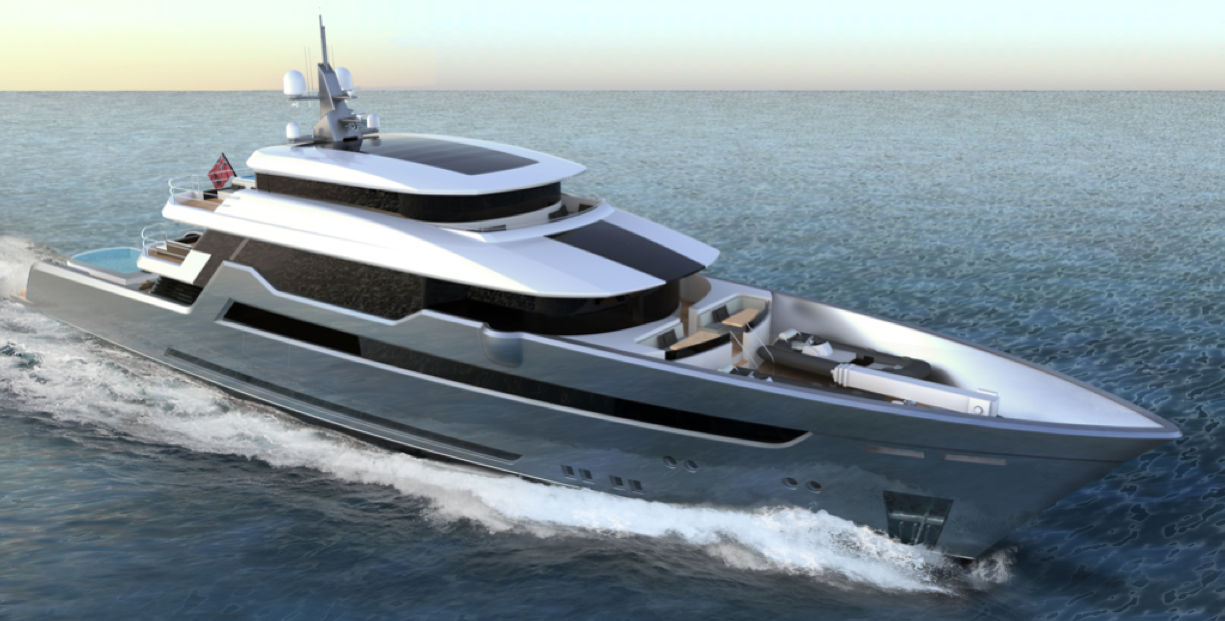 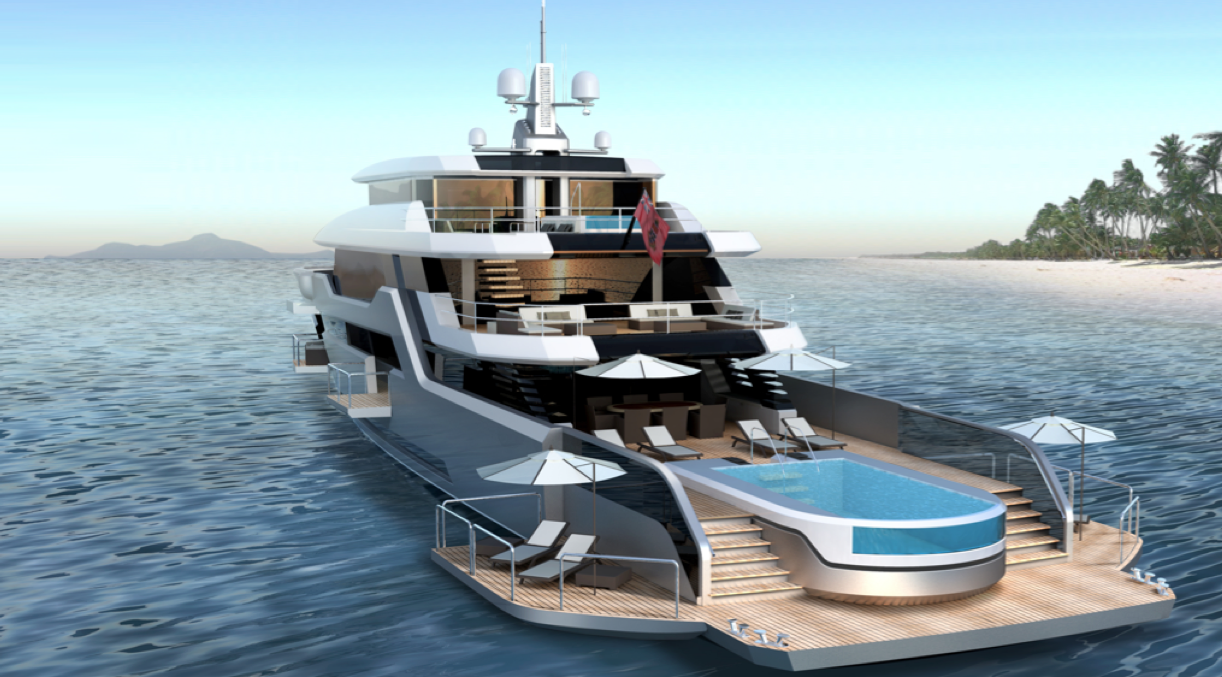 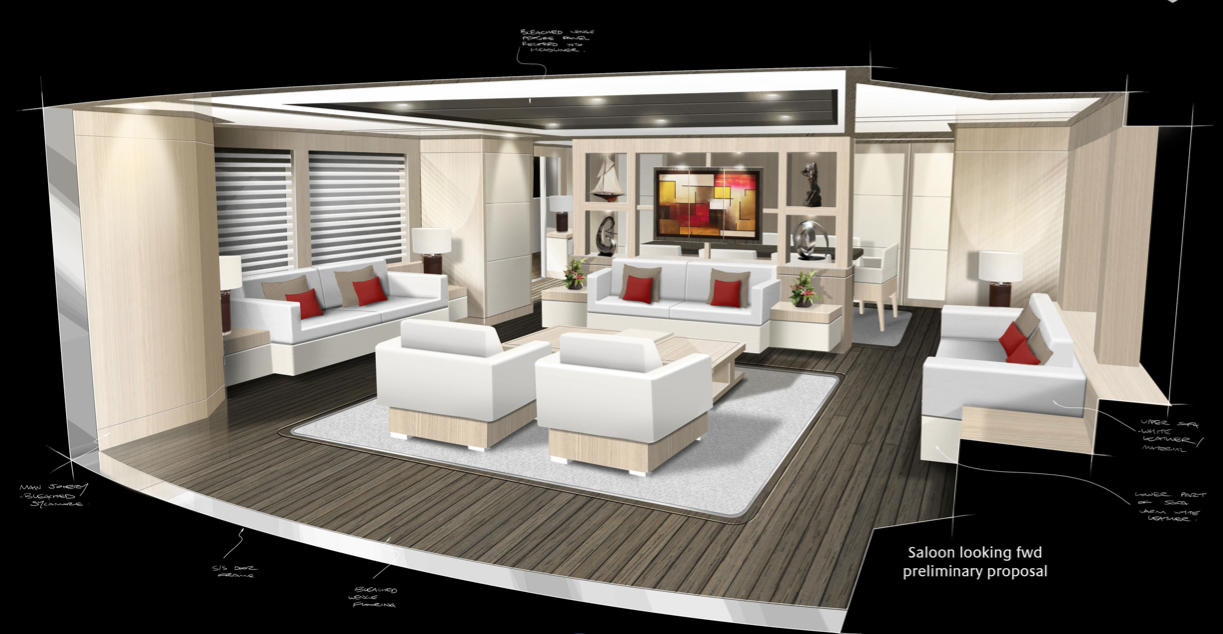 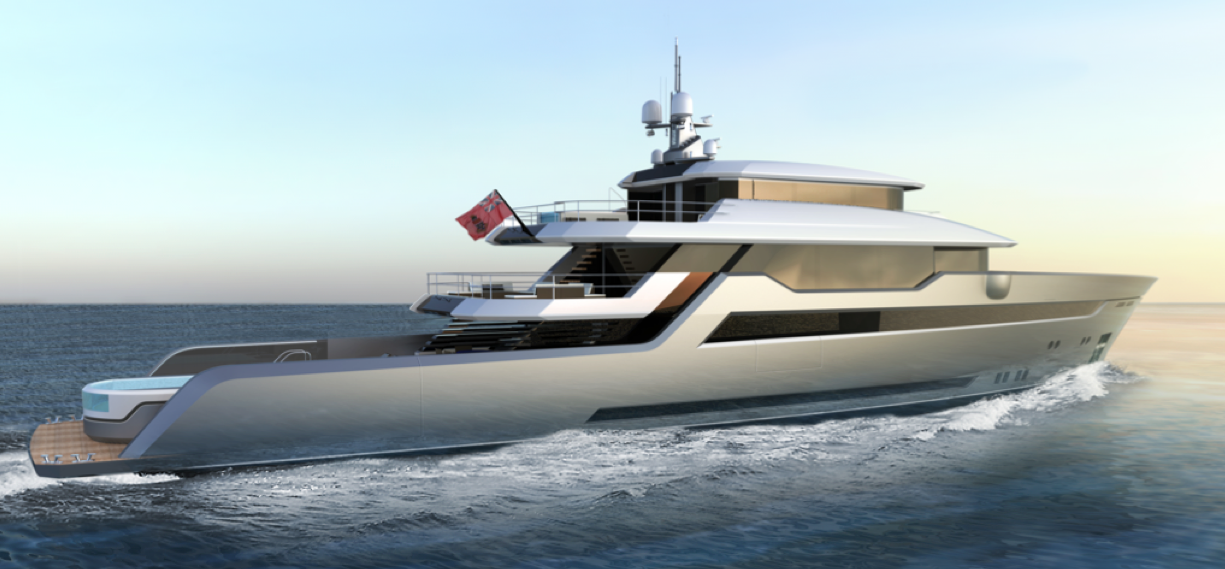 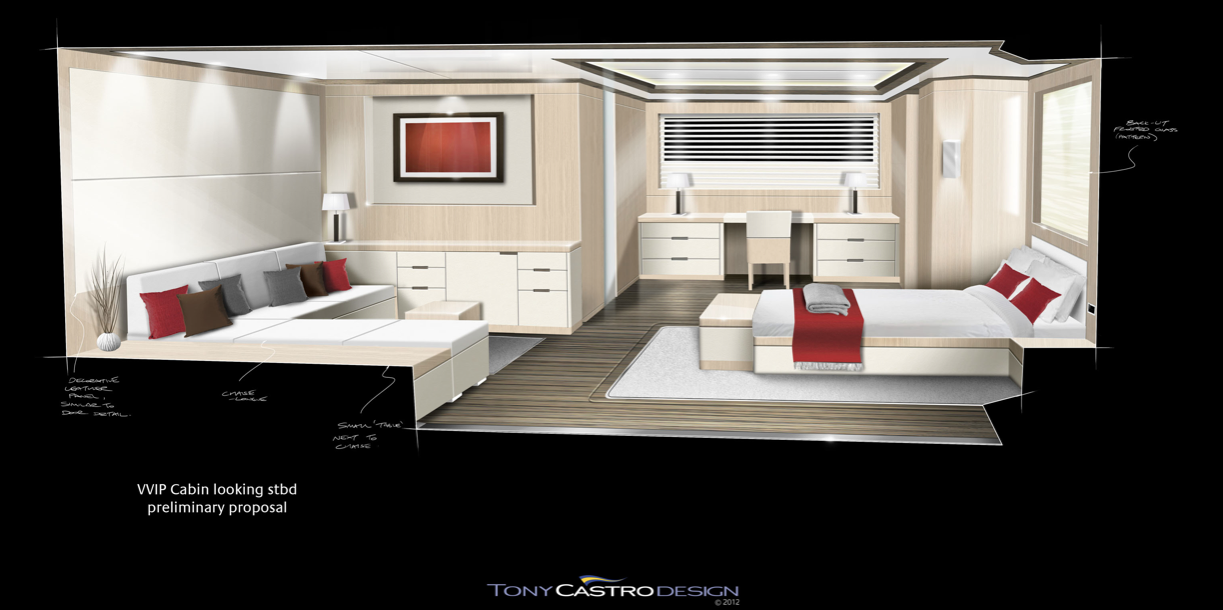 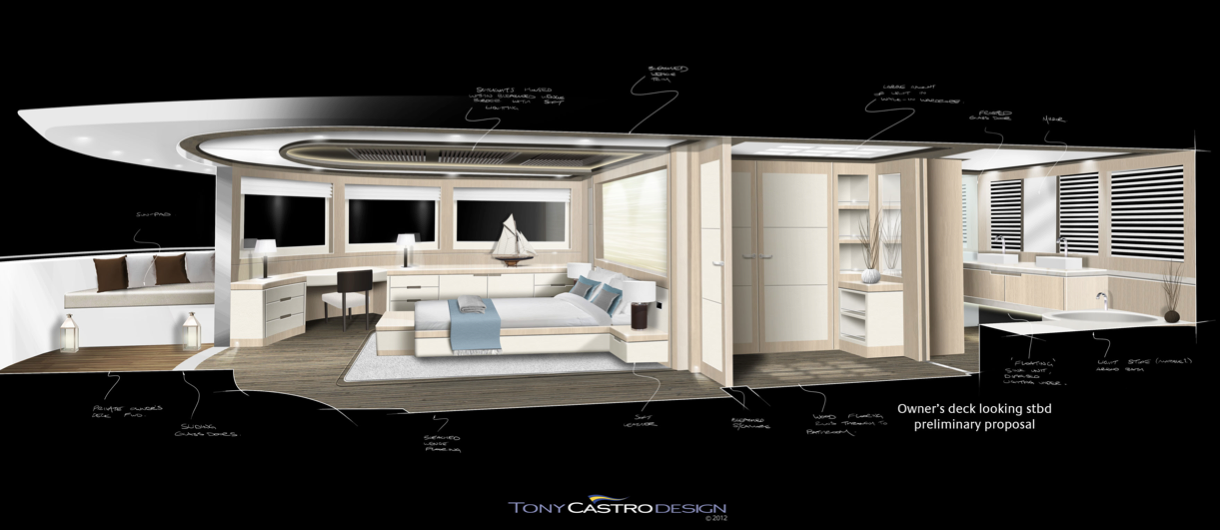 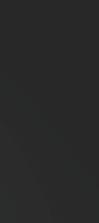 Contact : Jeremy Bottau / jb@bilgin-shipyard.com / 0033 620 146 698
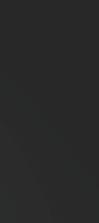 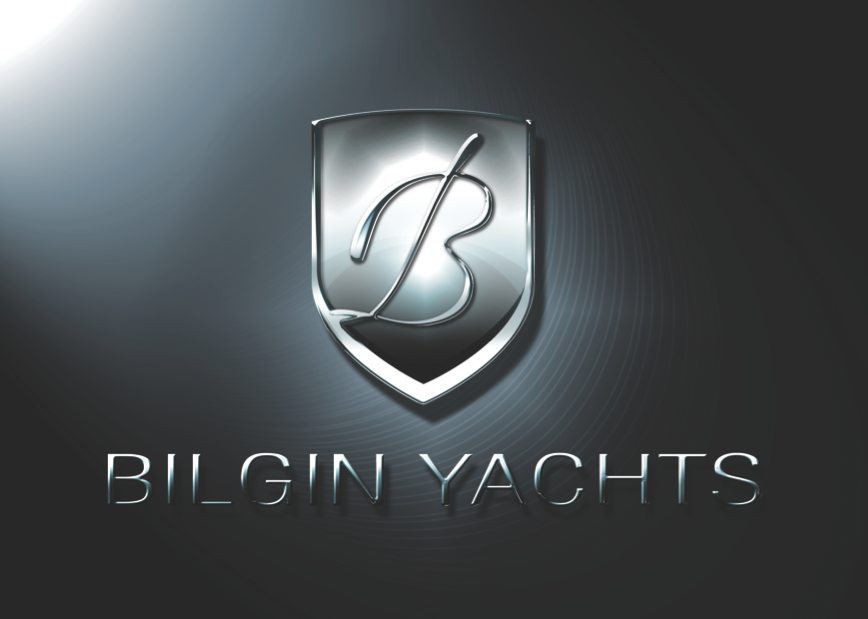 www.bilgin-shipyard.com
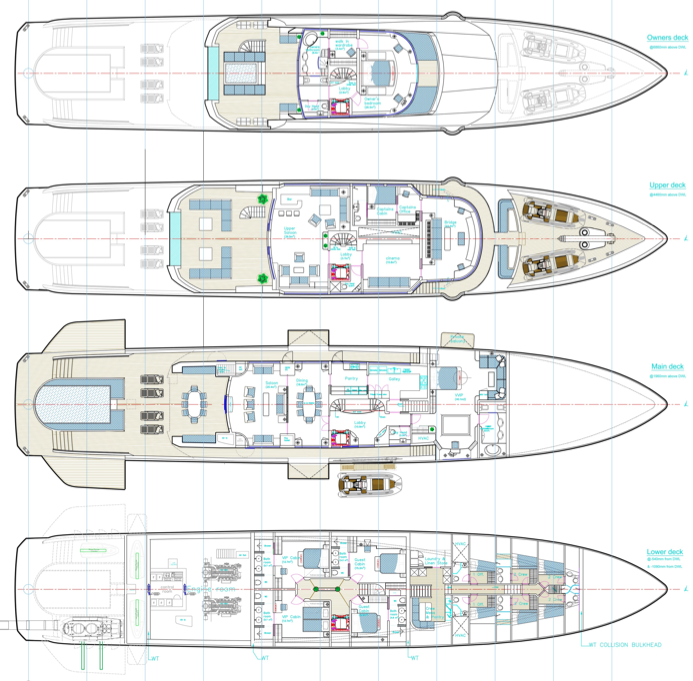 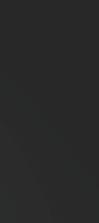 Contact : Jeremy Bottau / jb@bilgin-shipyard.com / 0033 620 146 698